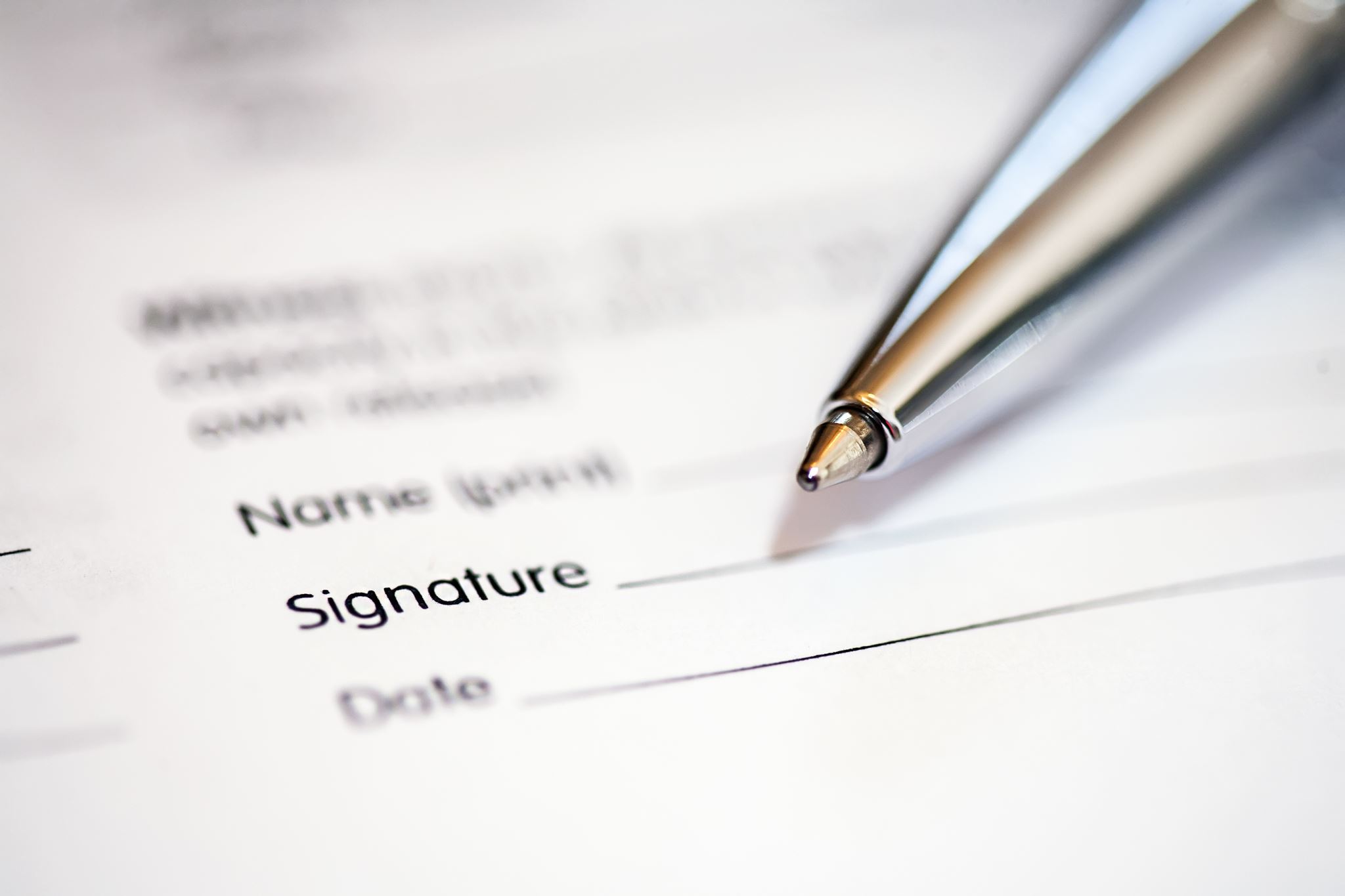 Policy 2340  Test Security
Policy 2340  Test Security
[Speaker Notes: The Testing Code of Ethics is in place to ensure maximum test security and limit access to applicable district and school personnel.  When statewide testing takes place in our district, test material must be kept secure at all times, and school personnel must ensure there are measures in place to help protect testing integrity.  Allegations of cheating must be reported to the appropriate district and school personnel and the WVDE may initiate an investigation once allegations have been reported.  Investigation can and have led to letters of reprimand and/or suspension or termination.  Anyone who has access to test material or test results must be trained in test security.]
Policy 2340  Test Security
[Speaker Notes: As you know, we now have access to student test results from the 2021-2022 spring assessment.  The big takeaway from test security as we begin a new school year is the disclosure of student test results – highlighted in the presentation.  School personnel should not disclose student test results to any unauthorized person.  Test results should not be discussed in the grocery story, at after school practices, in the hall or teacher lounge, etc.  Doing so is a violation of FERPA (Policy 4350) and Test Security (Policy 2340).]
Policy 2340  Test Security
Policy 2340  Test Security
[Speaker Notes: Today, you will sign Appendix F indicating that you have been trained in test security as it pertains to the disclosure of student test results.  Additional test training will take place in the spring before testing begins.]
Policy 2340  Test Security
[Speaker Notes: All individuals must also sign Appendix I, the verification of training form.]
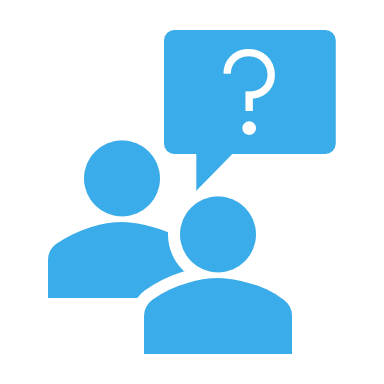 Questions
[Speaker Notes: If you have questions about test security or the disclosure of student test results, contact the school principal or Lesia Sammons.]